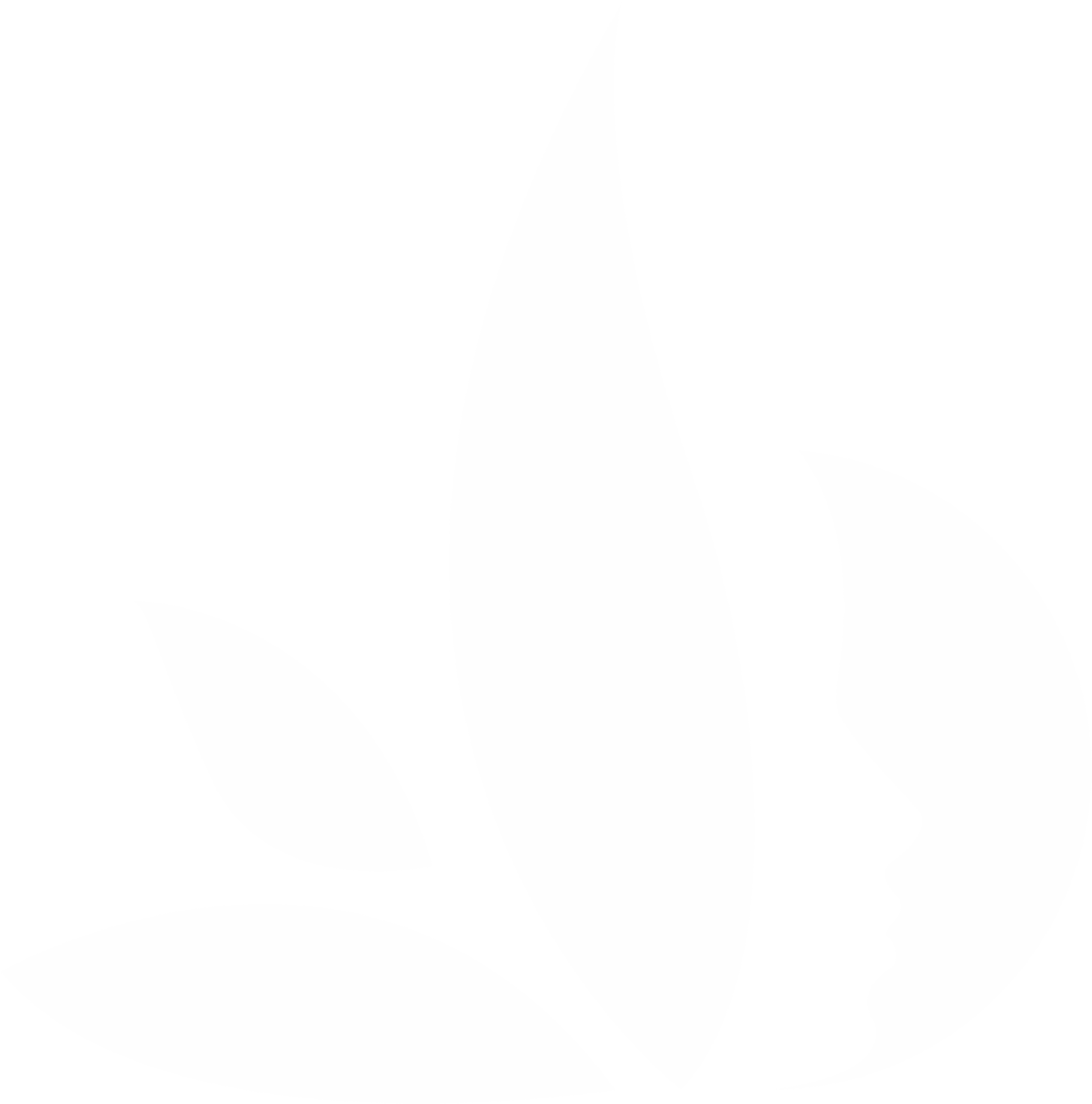 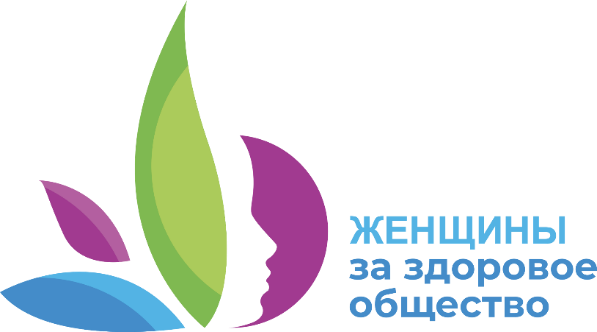 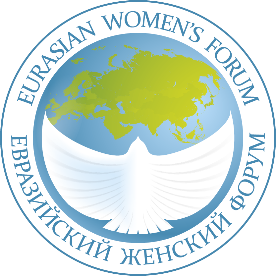 ТРЕТИЙ ВСЕРОССИЙСКИЙ КОНКУРСНЫЙ 
ОТБОР ЛУШИХ СОЦИАЛЬНЫХ ПРОЕКТОВ 
«ЖЕНЩИНЫ ЗА ЗДОРОВОЕ ОБЩЕСТВО»
Номинация:  Материнство и детство
Социальный проект для  будущих и настоящих  мам «БЫТЬ МАМОЙ ЗДОРОВО!»
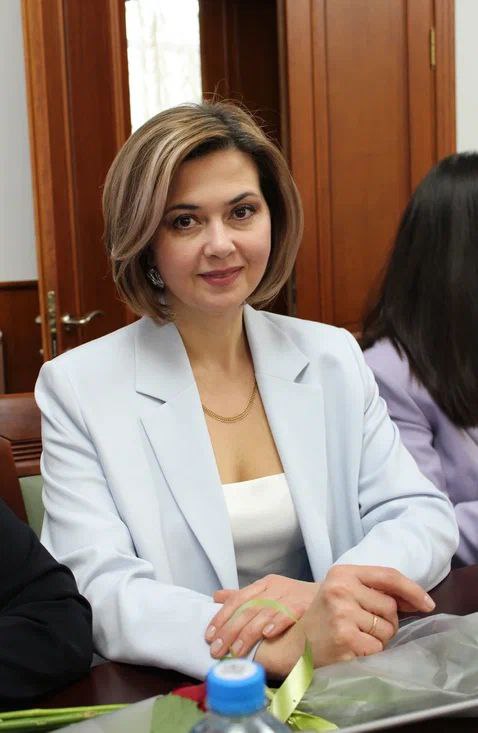 Мумрова Елена Ивановна
Заместитель главного врача по медицинской части Перинатального центра г. Макеевка МЗ ДНР, 
кандидат медицинских наук,  врач акушер-гинеколог высшей категории.
фото
Актуальность проекта
Социальная значимость проекта обусловлена снижением демографических показателей государства, преимущественно за счет прогрессивного снижения количества родов, причем эта тенденция наблюдается во всем мире. 
 По прогнозам Росстата при сохранении такой тенденции к 2046 г  количество населения в России уменьшится на    7,68 млн человек. Это численность  7 областных  городов!!!!!
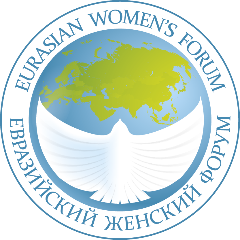 МИССИЯ ПРОЕКТА- сформировать уверенное позитивное отношение к материнству и повторному родительству у молодого поколения.

ЦЕЛЬ ПРОЕКТА  - повысить уровень знаний  и умений у молодых мам и членов их семей по вопросам здорового образа жизни, подготовке к беременности, родам, а также послеродовому периоду и, как результат, сохранение репродуктивного здоровья, пропаганда традиционных семейных ценностей.

 ЦЕЛЕВАЯ АУДИТОРИЯ - Женщины, планирующие беременность, беременные и матери с детьми первого года жизни.
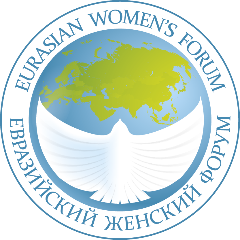 ЗАДАЧИ ПРОЕКТА:
Наполнение Телеграмм-канала «БЫТЬ МАМОЙ ЗДОРОВО!» квалифицированныи информационным контентом;
Привлечение  целевой аудитории;
Привлечение в проект только квалифицированных практикующих экспертов;
Соответствие проекта государственной политике Российской Федерации;
Ведение консультативного чата для участниц и членов их семей.
СУТЬ ПРОЕКТА
ПРОЕКТ « БЫТЬ мамой здорово!» создан для беременных и женщин с детьми первого года жизни с целью   формирование  позитивного восприятия материнства и  повтороного родительства    путем  организации доступной и квалифицированной консультативной и информационной  помощи. 
У женщин  из целевой аудитории имеется  реальная возможность задать вопрос и получить на него ответ  профессиональных специалистов: врача акушера-гинеколога, перинатального психолога, педиатра, офтальмолога, специалиста по грудному вскармливанию, профессионального тренера, специалиста  по  послеродовому восстановлению.   Получение квалифицированной консультации юриста в решении сложных жизненных ситуаций и помощь в получении знаний  законодательства Российской Федерации  в отношении поддержки материнства и детства. 

  Проект объединяет  в себе образовательный контент одноименного Телеграмм - канала и возможность задать вопросы в специальном чате в онлайн режиме. 

          Одноименный YouTub - канал содержит доступные  просветительские видеоматериалы.
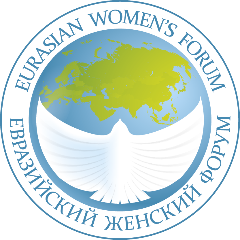 Реализация проекта
Проект "БЫТЬ МАМОЙ ЗДОРОВО!" реализован на базе Перинатального центра 2 уровня г. Макеевка Донецкой Народной Республики.  

 Отличительная особенностью нашей платформы является её экспертность и доступность для женщин всей нашей страны

 Такое комплексное сопровождение женщин на всех важных периодах жизни создаёт устойчивый фундамент для формирования ответственного отношения к своему здоровью, позитивного уверенного материнства и предрасполагает к рождению последующих детей в семье.
Полезность проекта:
Возможность получить  онлайн доступ к квалифицированным практикующим специалистам;
Возможность получить ответ  на вопрос в удобное и необходимое время; 
Квалифицированная консультативная помощи акушера-гинеколога помогает привить женщинам привычку заниматься своим здоровьем профилактически, то есть до возникновения заболеваний и осложнений. 
Психологическое сопровождение помогает семье адаптироваться к рождению малыша, эффективно выстроить взаимодействие между членами семьи, профилактирует послеродовую депрессию у мамы.
 Формирует у молодых мамочек приверженность к грудному вскармливанию, что позволяет физиологично восстановиться после родов и заложить фундамент здоровья детей.
Консультативная помощь квалифицированного юриста помогает ориентироваться в законодательстве и дает четкое представление о государственной поддержке материнства и детства в стране.
Комплексное сопровождение женщин в деторождении  создаёт устойчивый фундамент для формирования ответственного отношения к своему здоровью, позитивного уверенного материнства и предрасполагает к рождению последующих детей в семье.
Результаты проекта «БЫТЬ МАМОЙ ЗДОРОВО!»
с 1 февраля 2024 года консультативный чат охватывает 200 беременных и матерей.
 Консультации проводят 7 специалистов в режиме онлайн, было проработано и удовлетворено около 1000 обращений. 
В результате  -  в 80% случаев отмечена удовлетворенность  женщин оказанной помощью, снизился уровень тревожности, повысилась уверенность будущих и настоящих мамочек в собственных силах
 !!! 20% опрошенных приняли решение о планировании  рождения последующего ребенка в ближайшие 2 года.